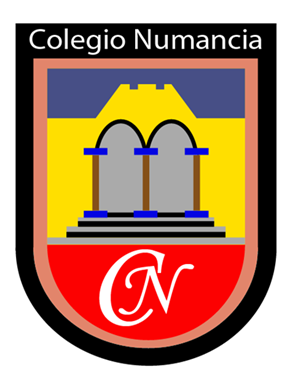 Ciencias 4° Básico
Objetivo:
2
Ruta de  Aprendizaje
Contenido
Actividad  Interactiva
Objetivo
1
3
Cierre
Recordar lo Aprendido
2
4
3
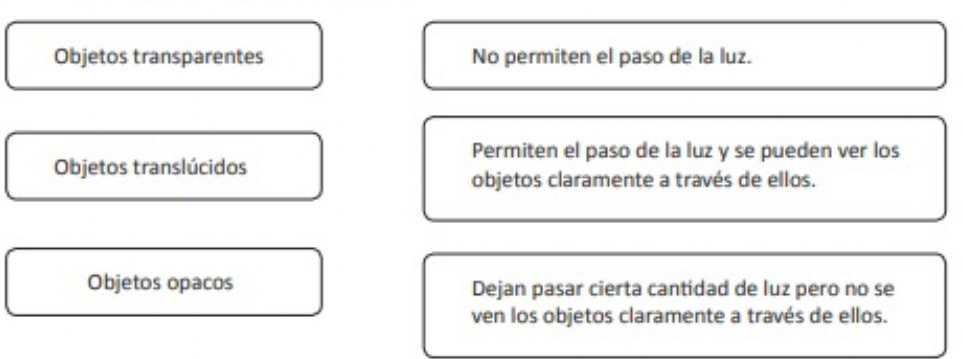 https://es.liveworksheets.com/jk1190964fi
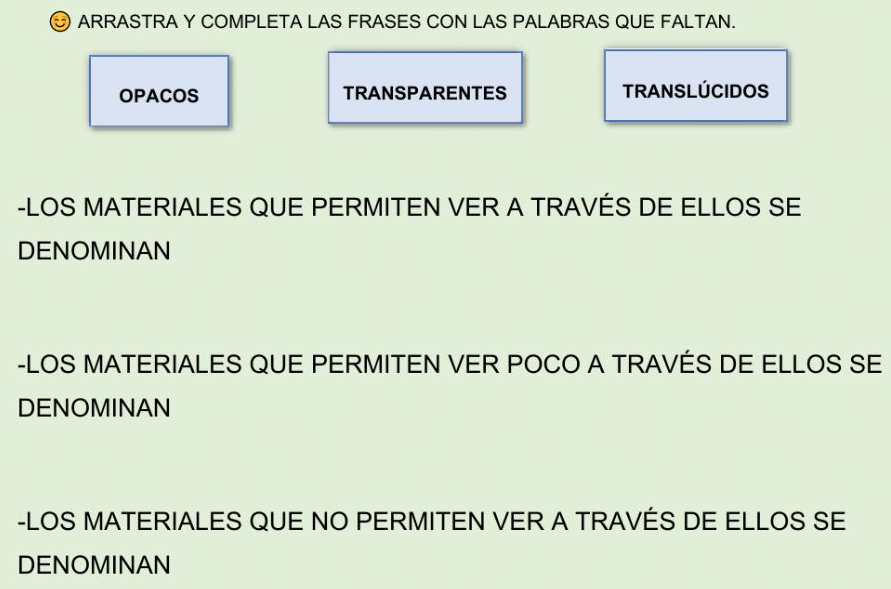 1
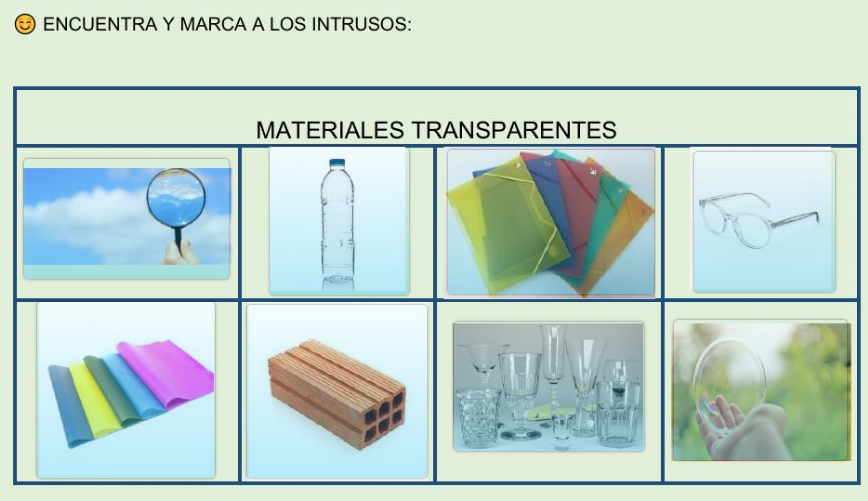 6
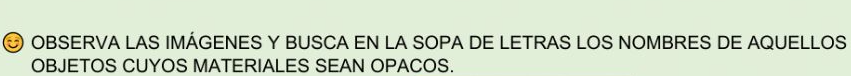 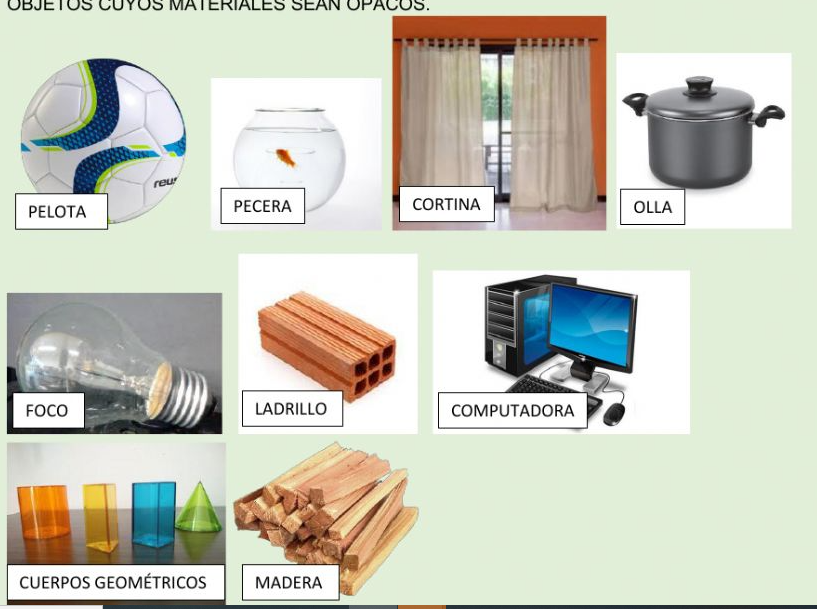 7
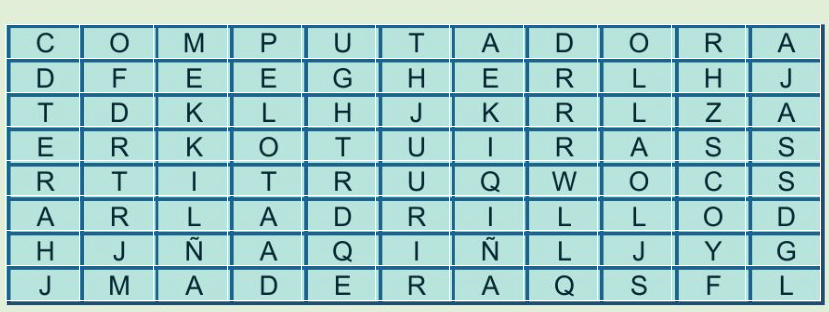 8
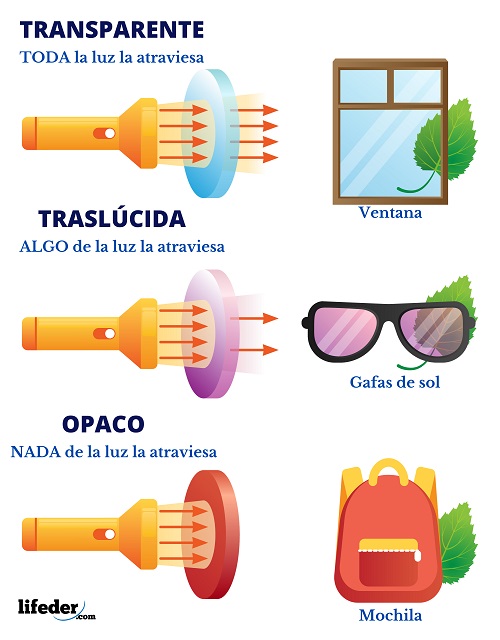 Resumiendo
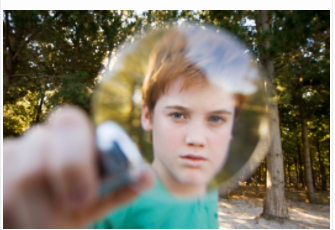 9
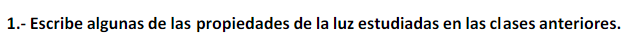 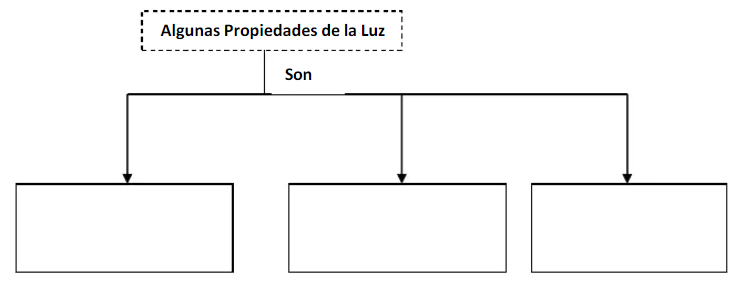